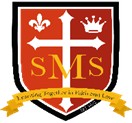 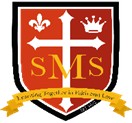 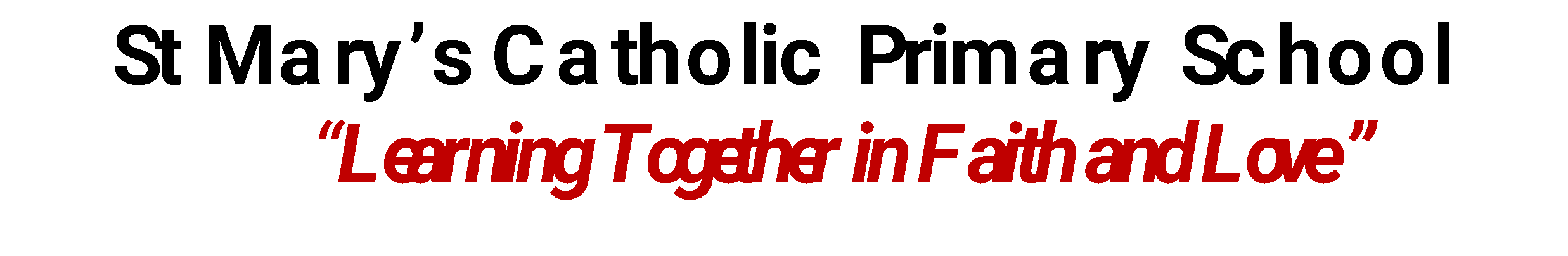 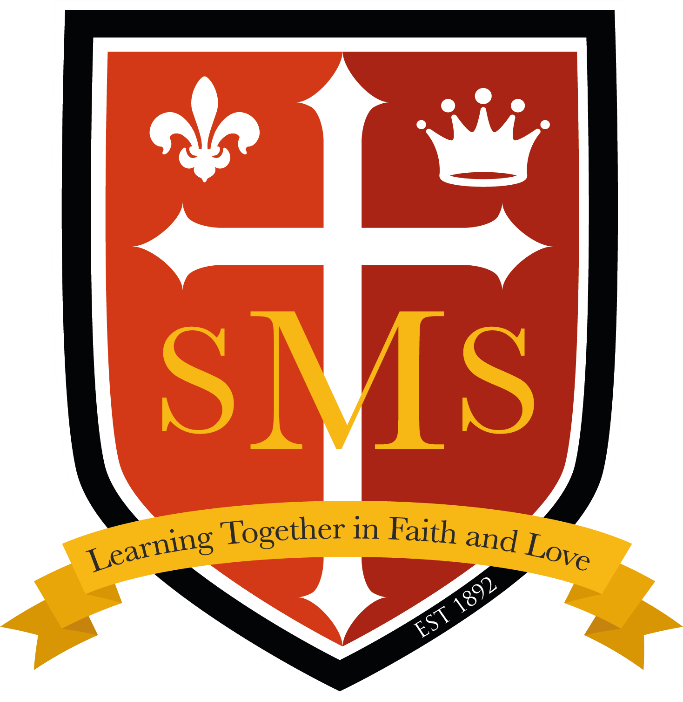 Whole School 
 Star of the Week 
Friday 27th June 2025
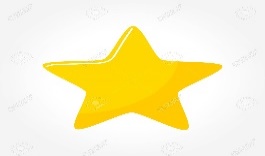 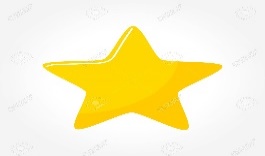 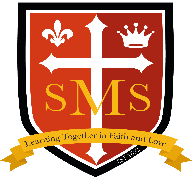 Our Father who art in Heaven
Hallowed be Thy Name
Thy Kingdom come
Thy will be done on Earth as it is in Heaven
Give us this day our daily bread
And forgive us our trespasses
As we forgive those who trespass against us
And lead us not into temptation 
But deliver us from evil
Amen
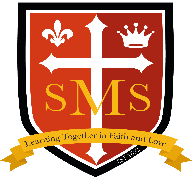 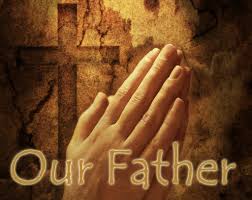 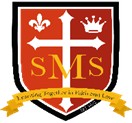 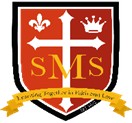 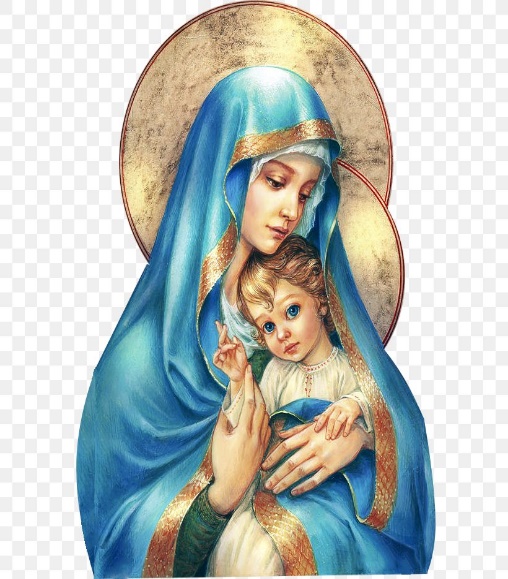 Hail Mary, Full of Grace
The Lord is with Thee
Blessed are Thou amongst women 
And Blessed is the fruit of Thy womb, Jesus
Holy Mary , Mother of God
Pray for us sinners 
Now and in the hour of our death
Amen
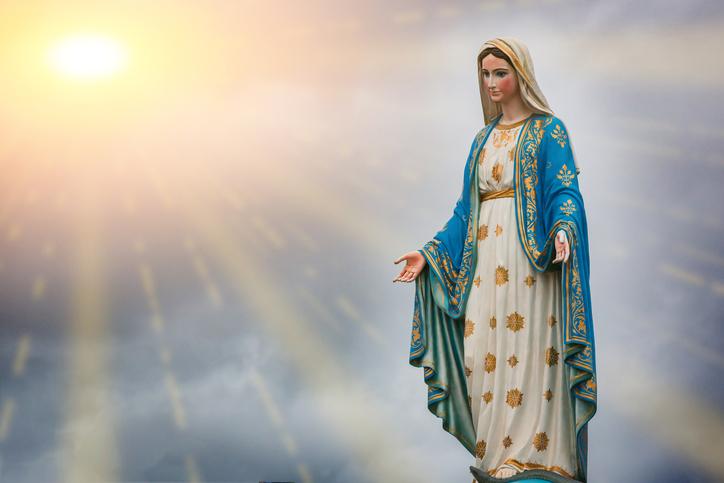 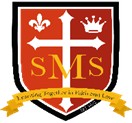 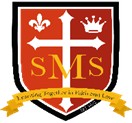 St Mary’s School Prayer
 
O Holy Mary,
Mother and Patron of our school, 
Turn your eyes of mercy towards us,
that we may love God
With all our hearts!
May we imitate the tenderness
of your Son, Jesus,
showing love and respect
For each person
and ourselves as children of God.
Guided by the Holy Spirit,
May we create the school,
where Mercy and Compassion
Is the centre of our lives.
Amen
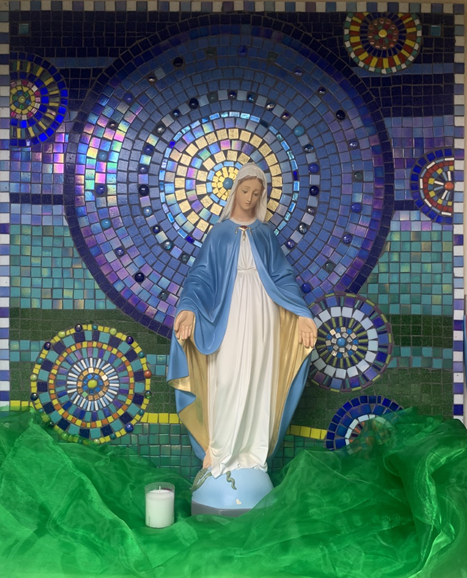 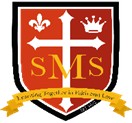 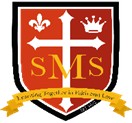 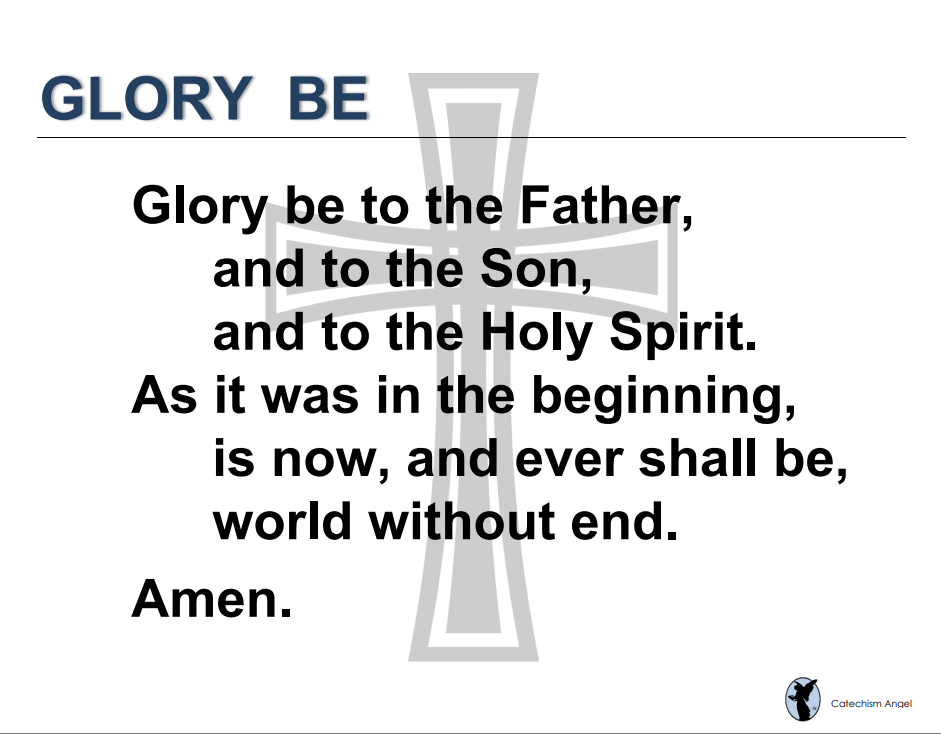 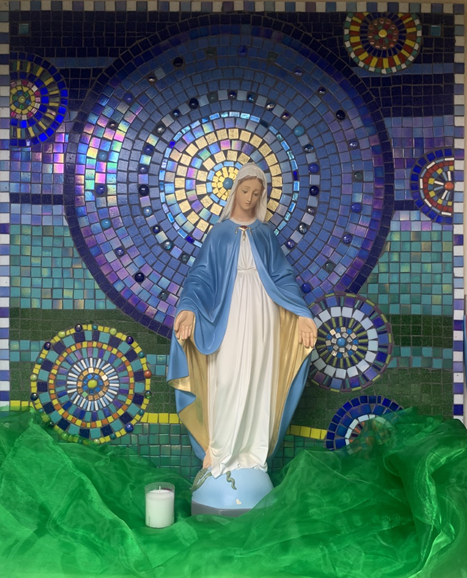 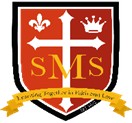 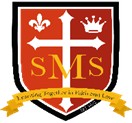 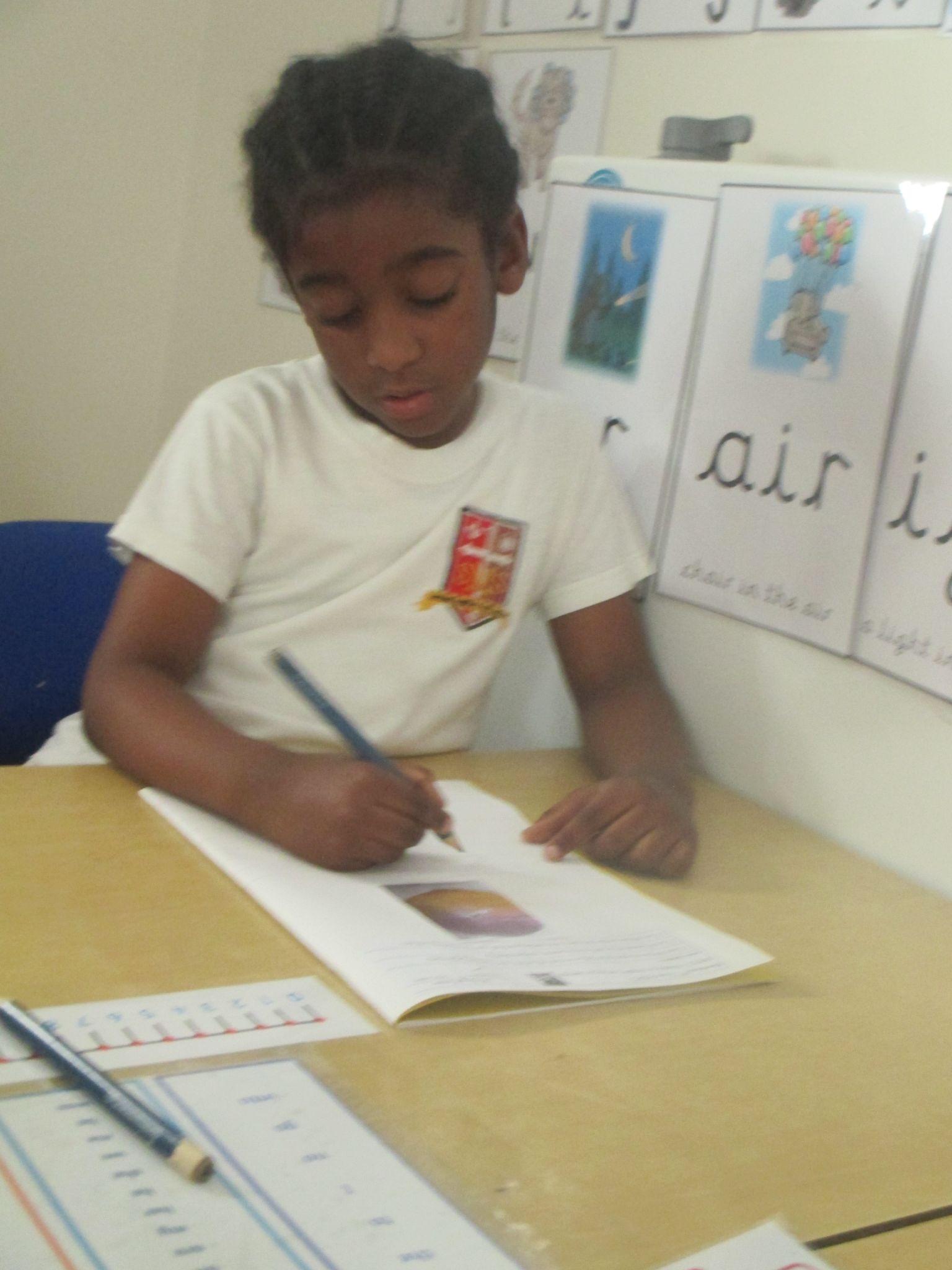 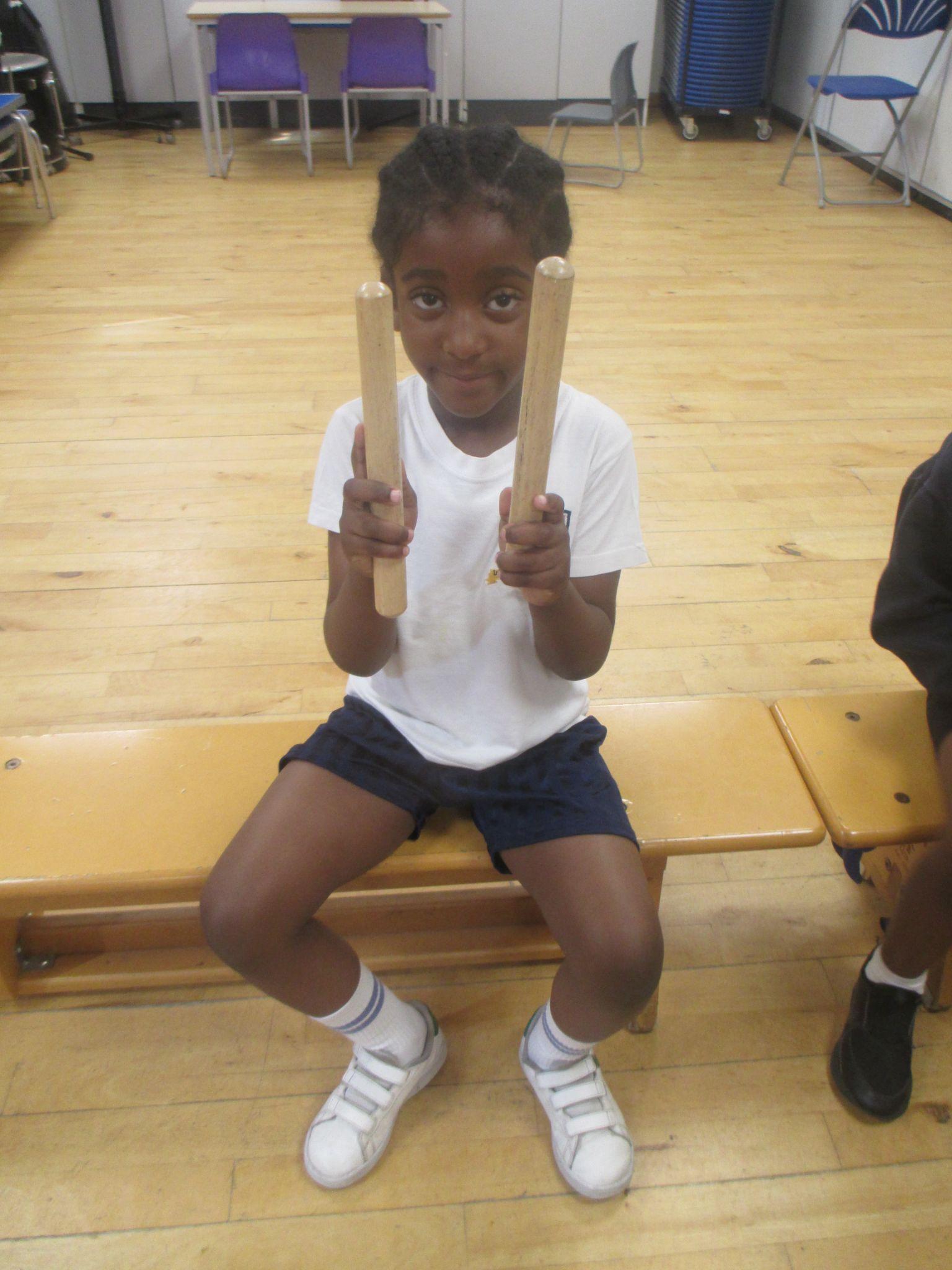 Reception

For his amazing effort at independent writing.

Miss Barker
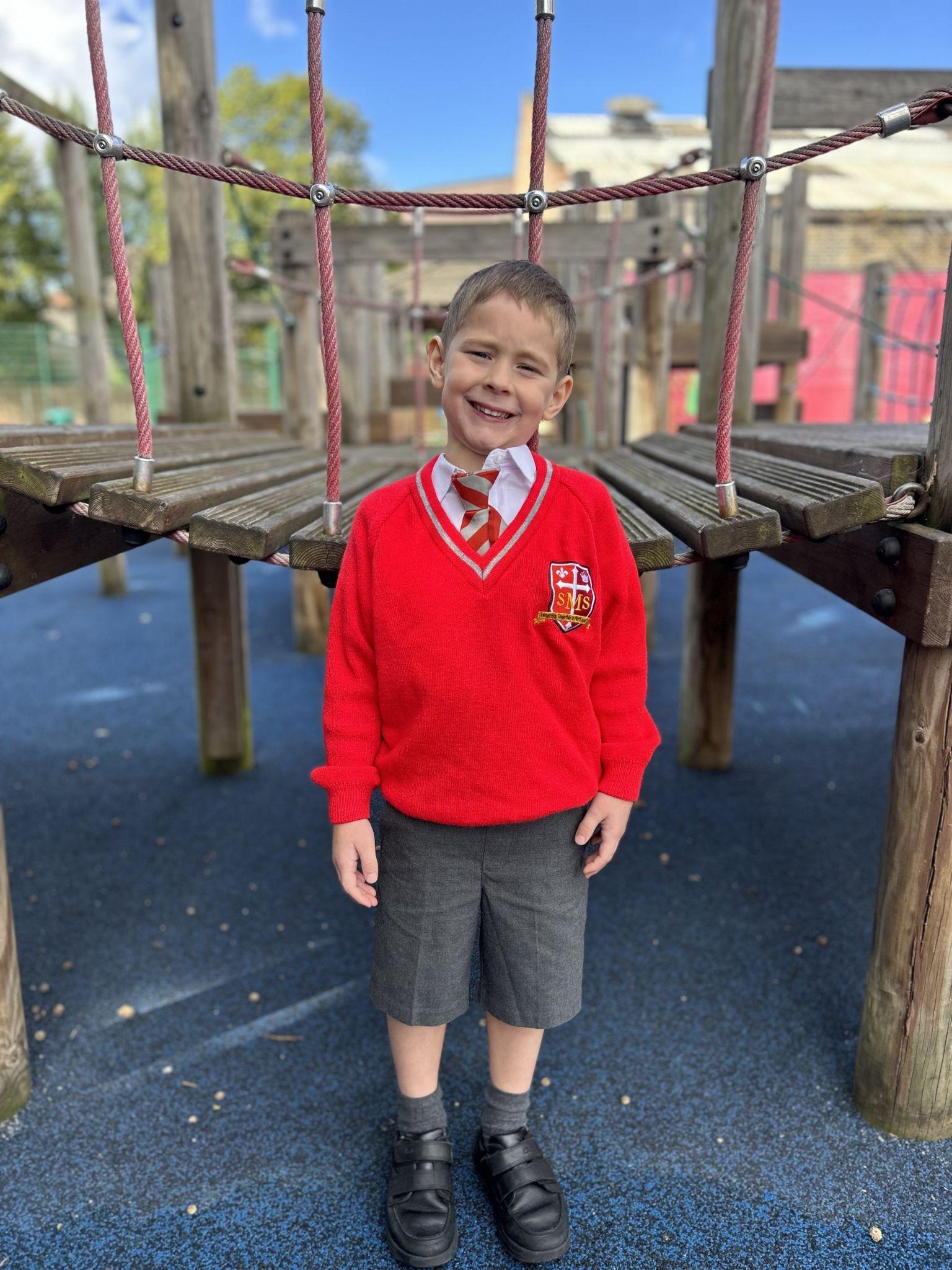 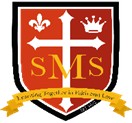 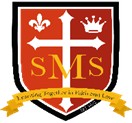 Year 1

For taking ownership of his learning!
Miss Sweet
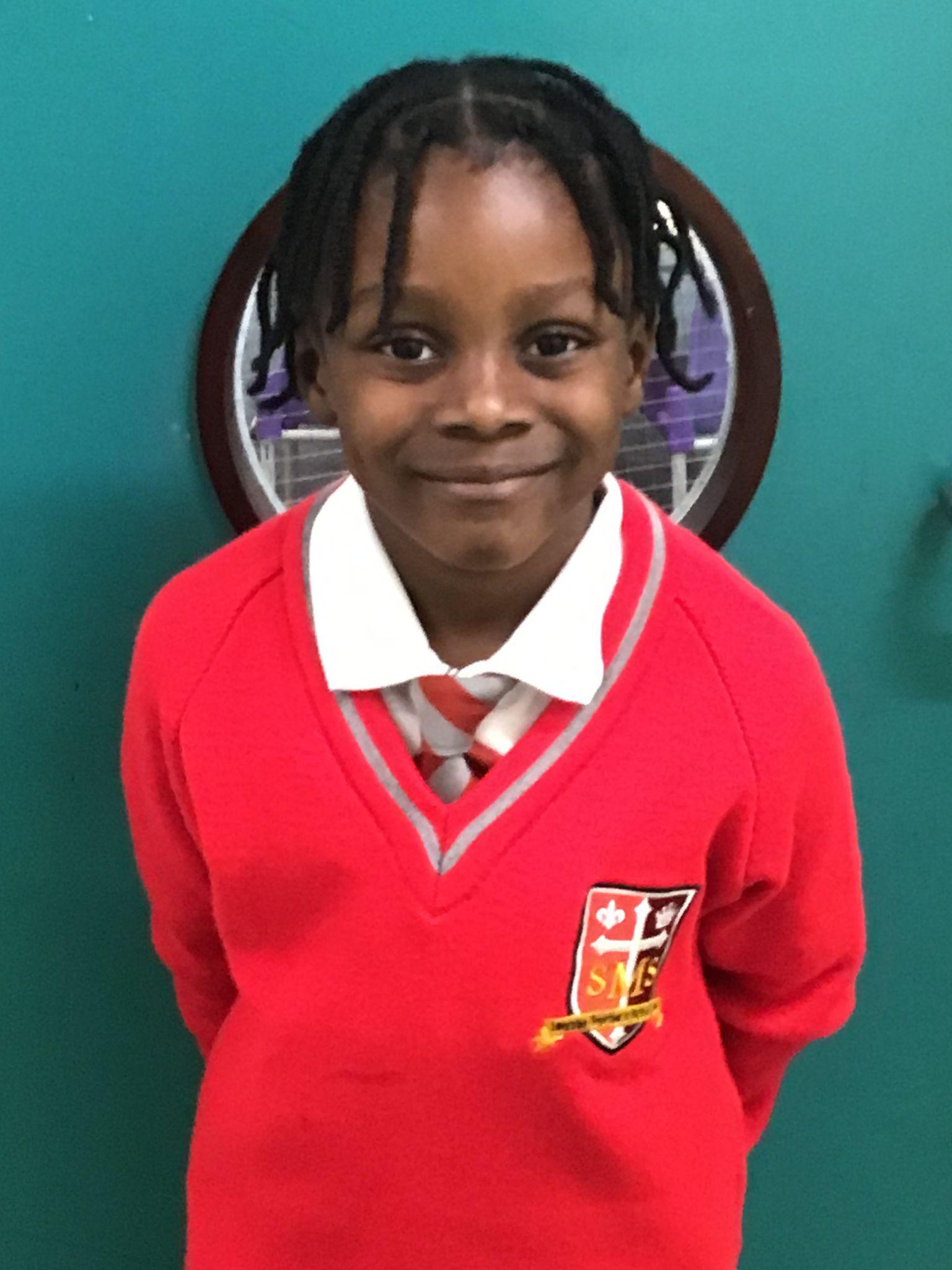 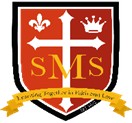 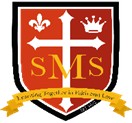 Year 2

For being a role model in how he has listened over the last two weeks and shown maturity in his learning.

Mr Whear
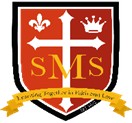 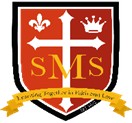 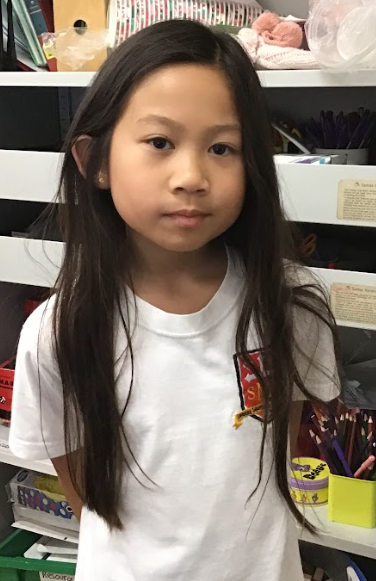 Year 3

For being a role model for kindness and responsibility, and always persevering with her work.
Miss Medioli
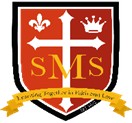 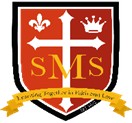 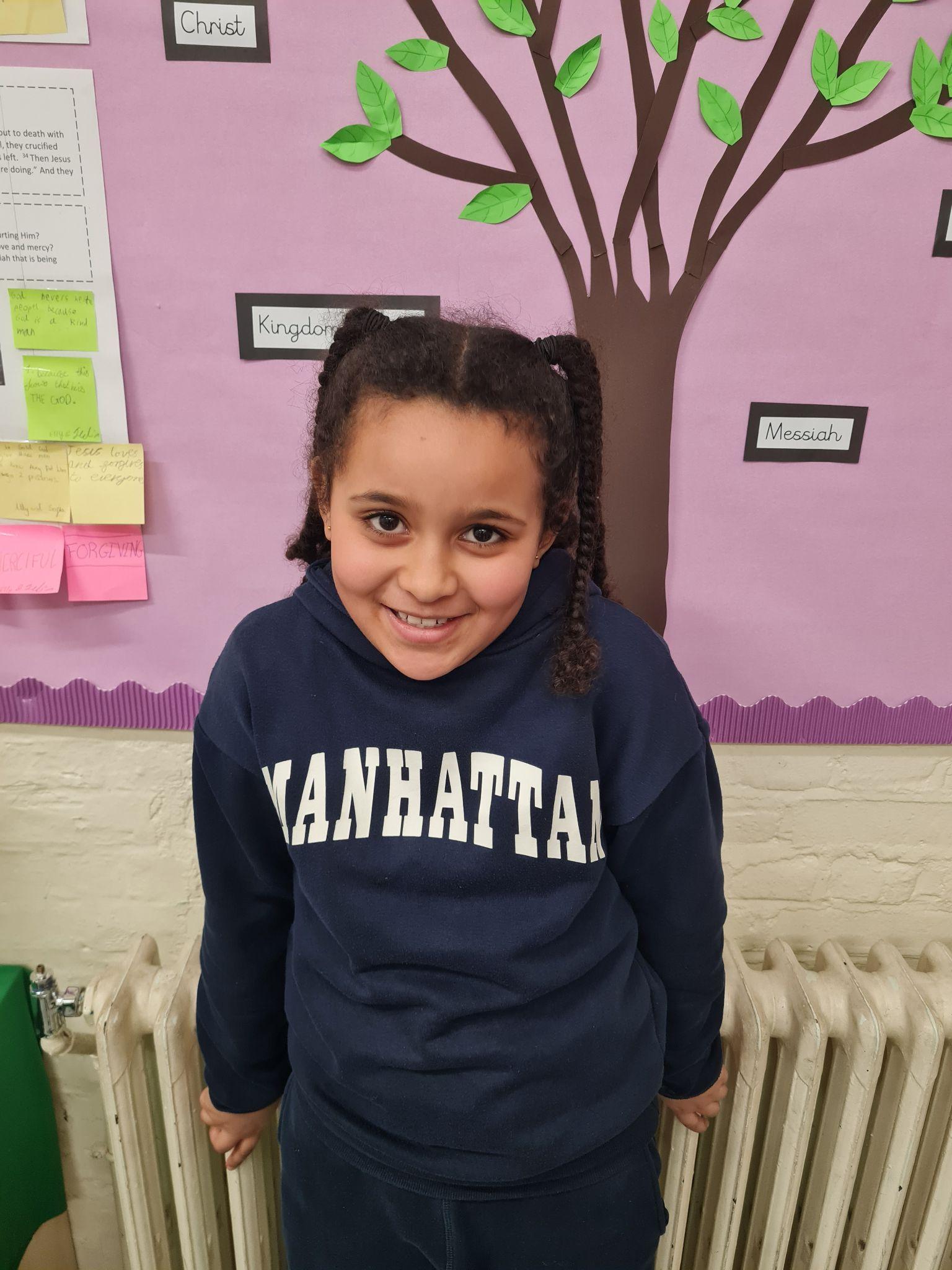 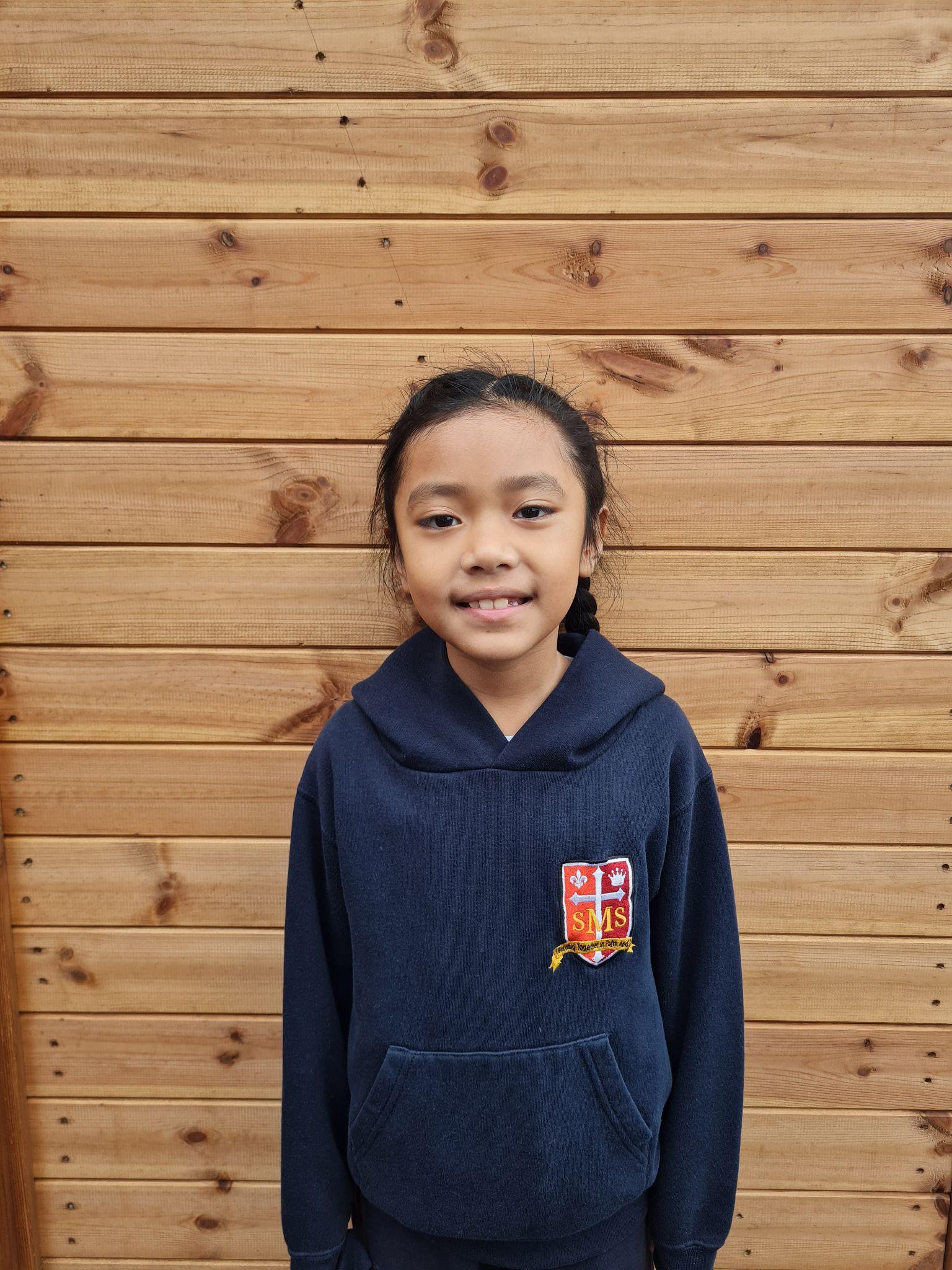 Year 4

For their excellent focus and effort in all work this week, particularly in writing
Miss Forrest
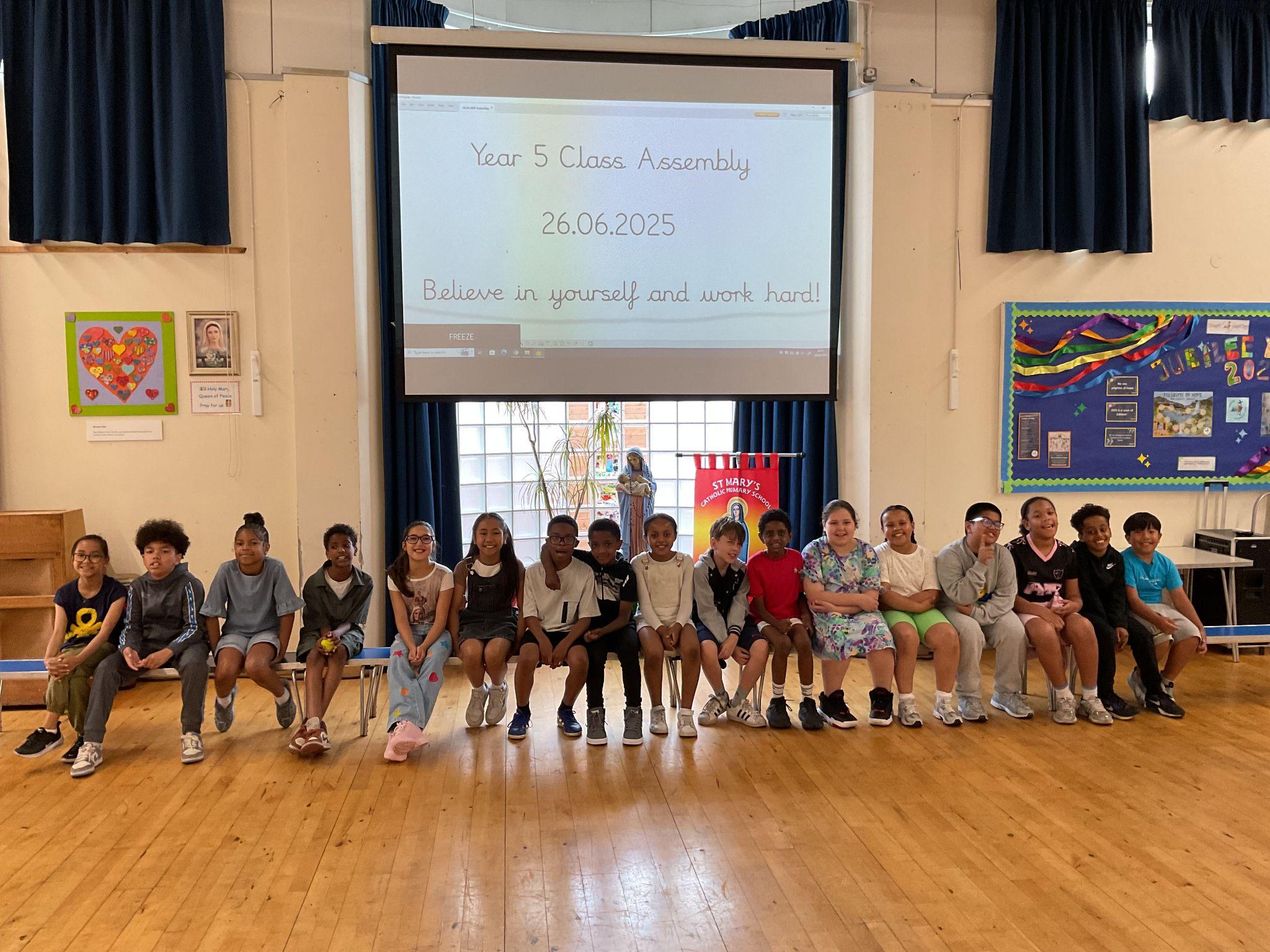 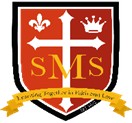 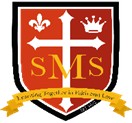 Year 5

The Whole Class

For performing like West End Superstars!

Mr Larke
Star Readers
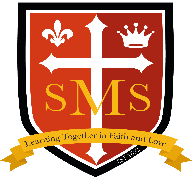 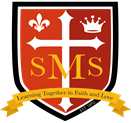 Y1 - Torrah-Leigh  
Y2 - Luna
Y3 - Savannah
Y4 - Alby 
Y5 - Tommy
Y6 - Stefan
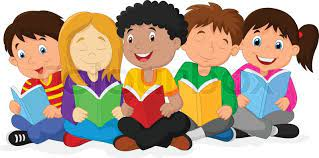 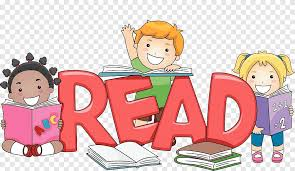 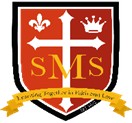 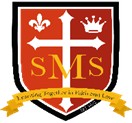 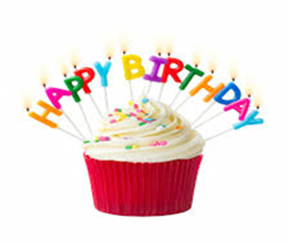 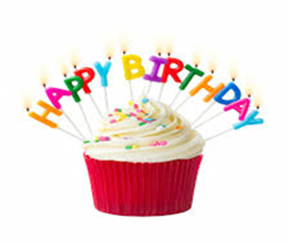 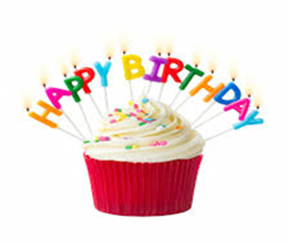 Y5 - Yael
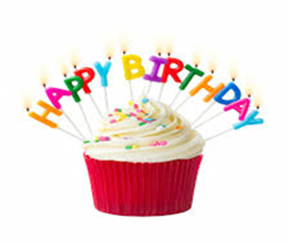 Y4 - Nelly
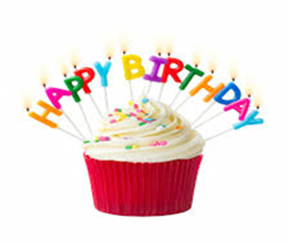 Y4 - Alby
Y1 - Naomi
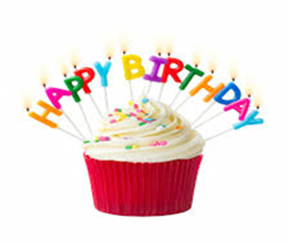 Y1 - Ineesha
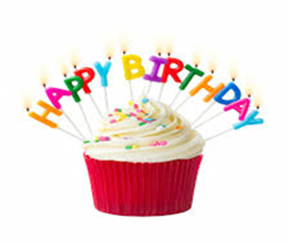 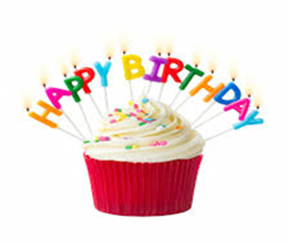 Y2 - Novena
Y4 - Cali
Ms Cacheiro
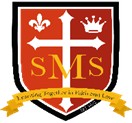 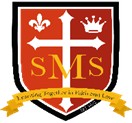 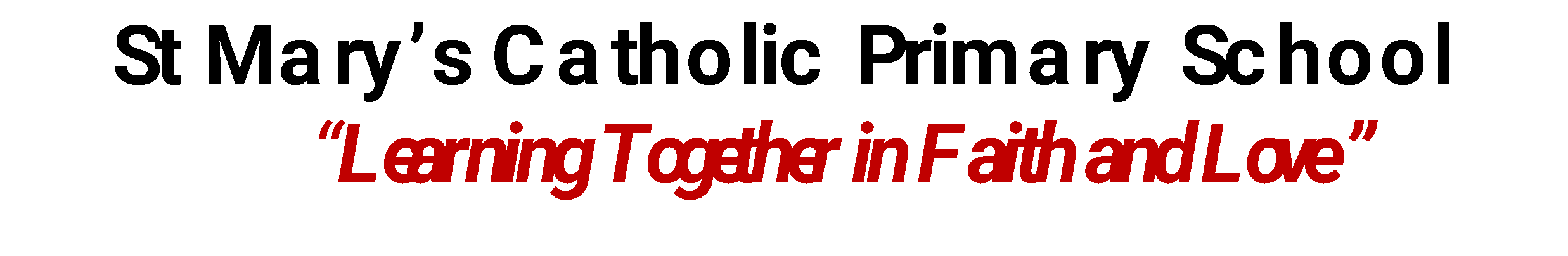 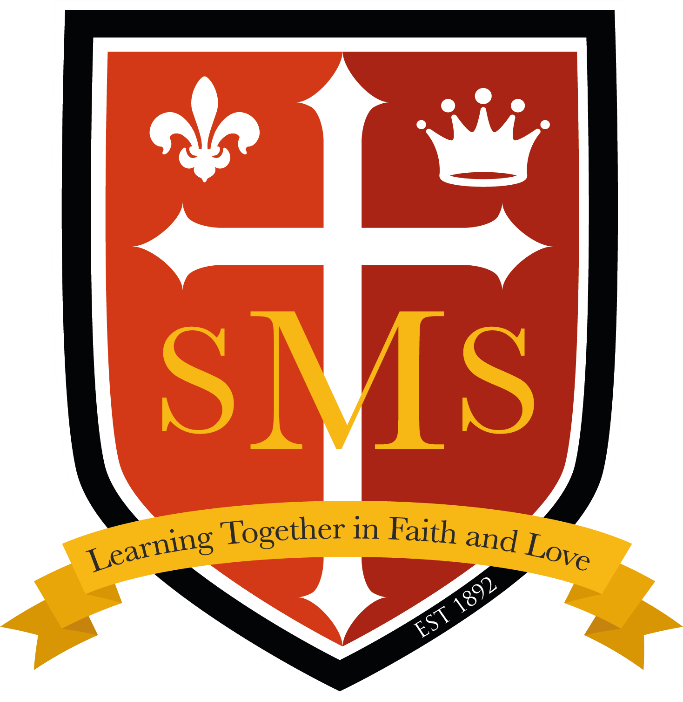 Whole School 
 Star of the Week 
Friday 27th June 2025
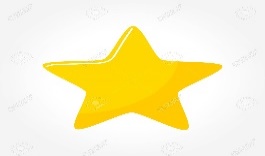 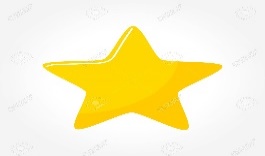